Муниципальное бюджетное дошкольное образовательное учреждение
«Детский сад №10 «Гнездышко»
«Использование здоровьесберегающих технологий в воспитательно-образовательном процессе согласно ФОП ДО»
Подготовила: Белошапко О.А.,
инструктор по ФК
Рубцовск, 2023
Технологии сохранения и стимулирования здоровья
Самомассаж
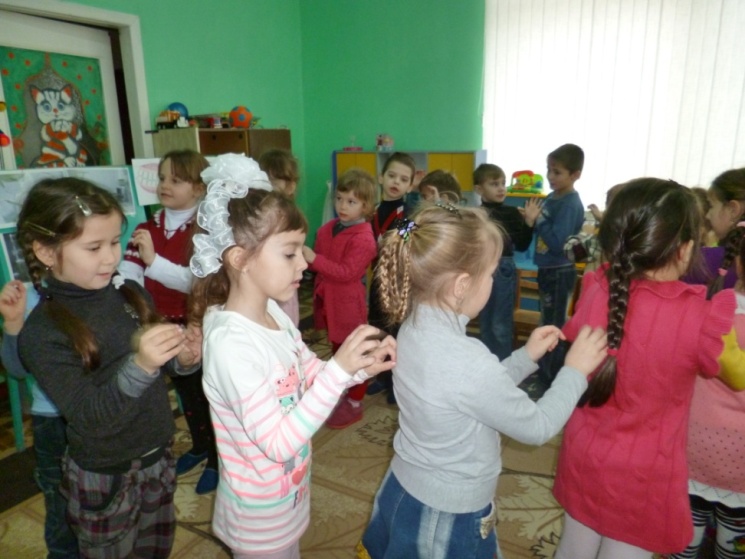 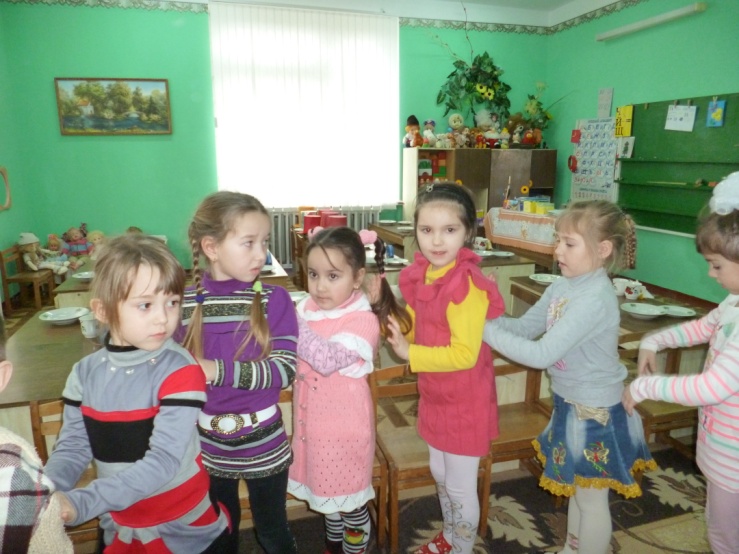 Массажные упражнения
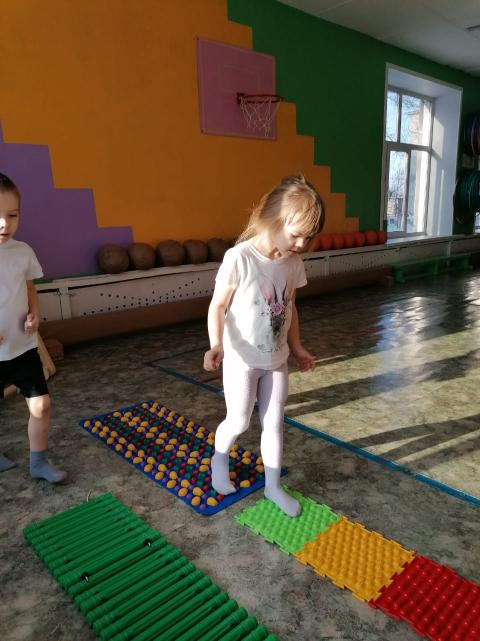 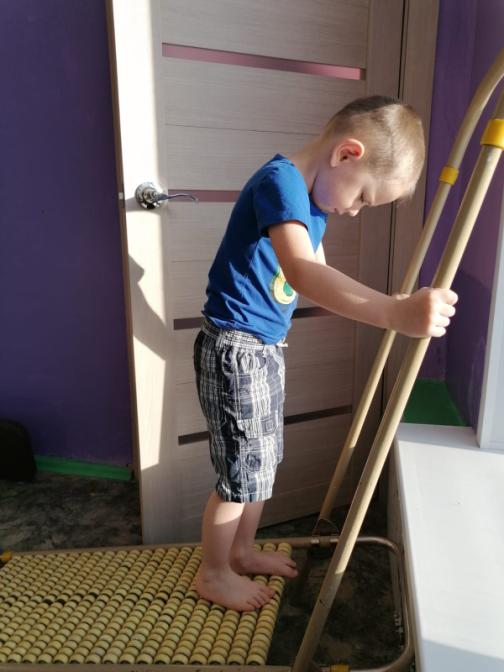 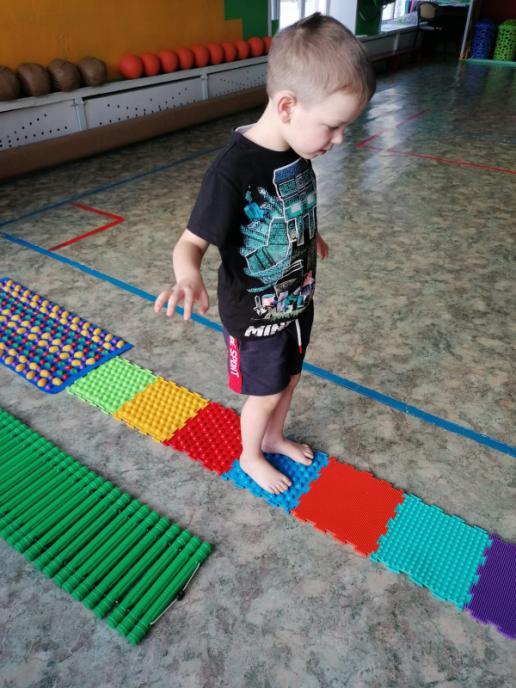 Пальчиковая гимнастика
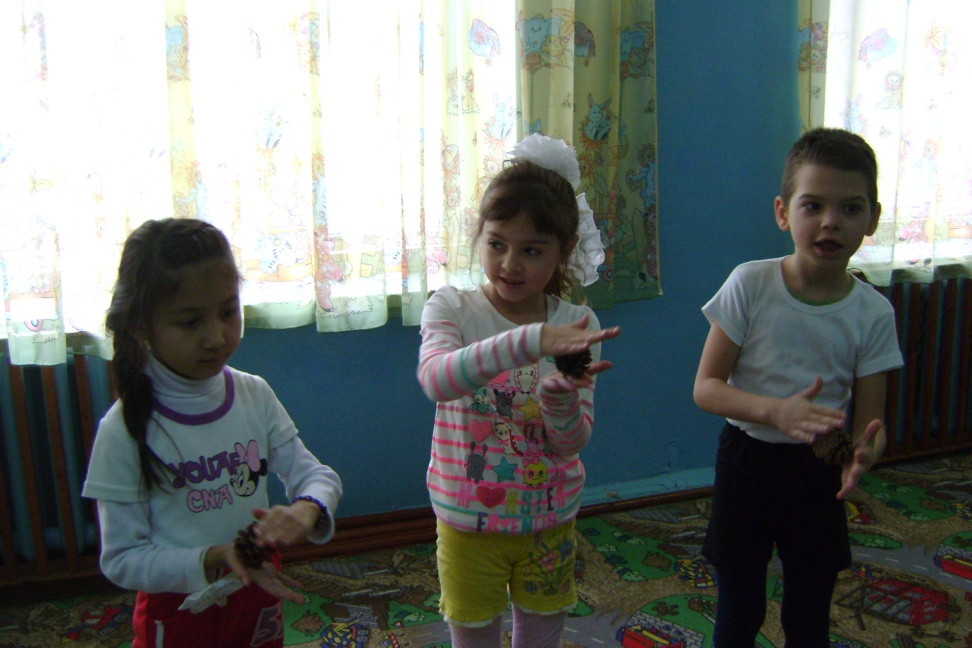 Дыхательная гимнастика
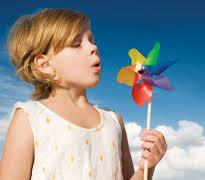 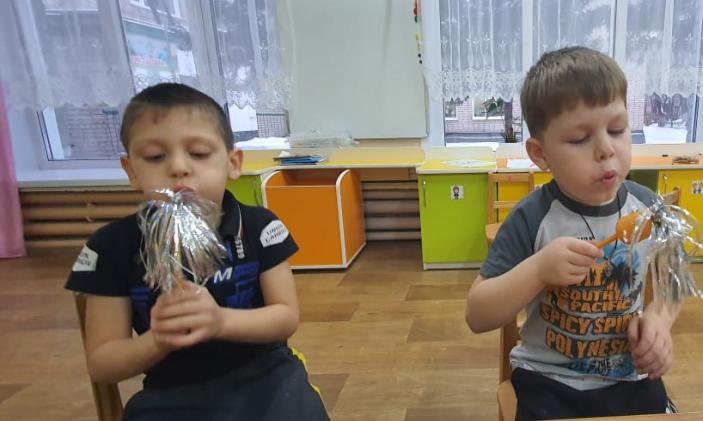 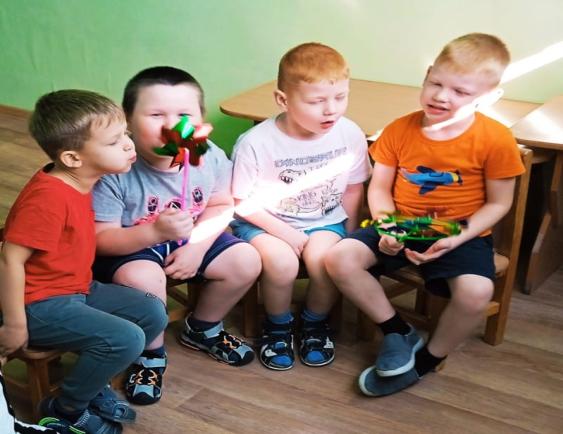 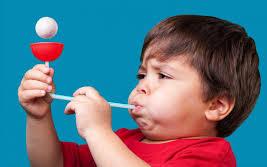 Бодрящая гимнастика
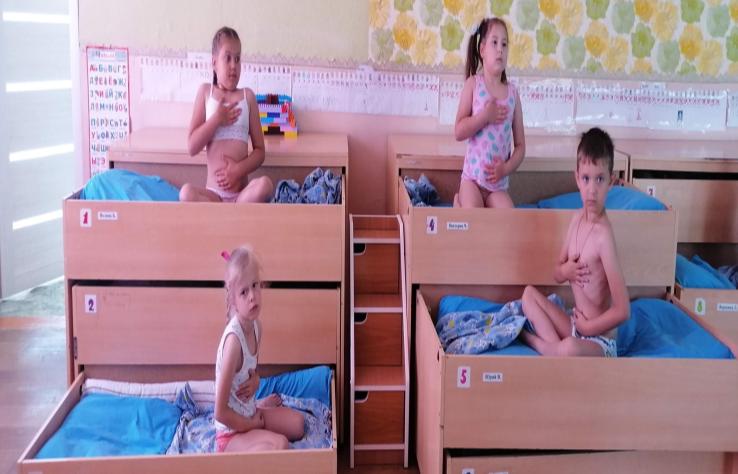 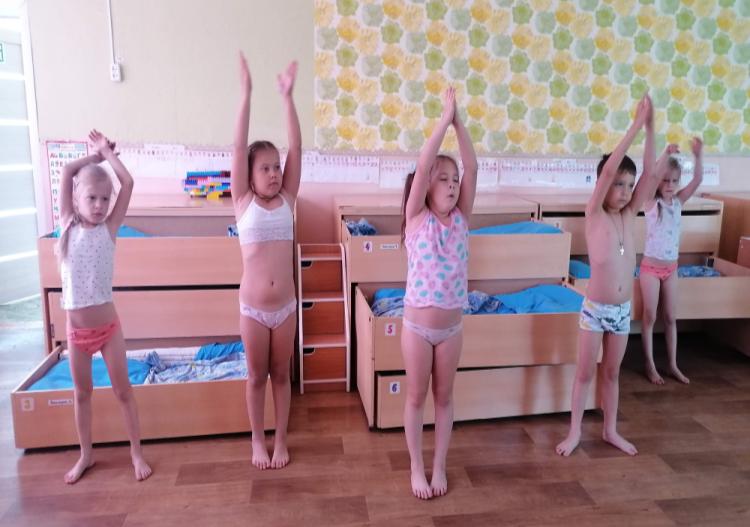 Подвижные и спортивные игры
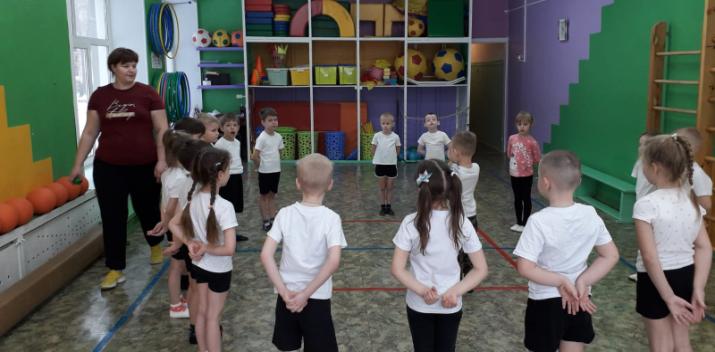 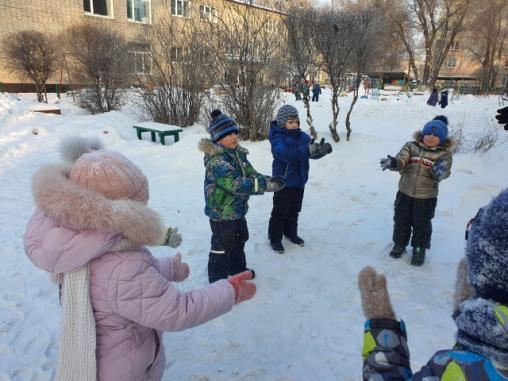 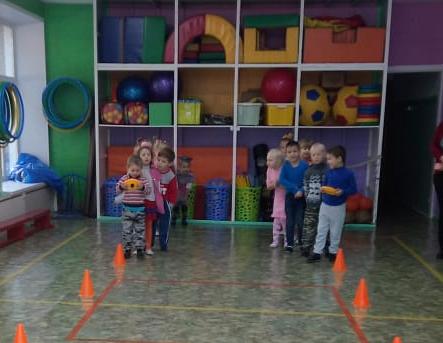 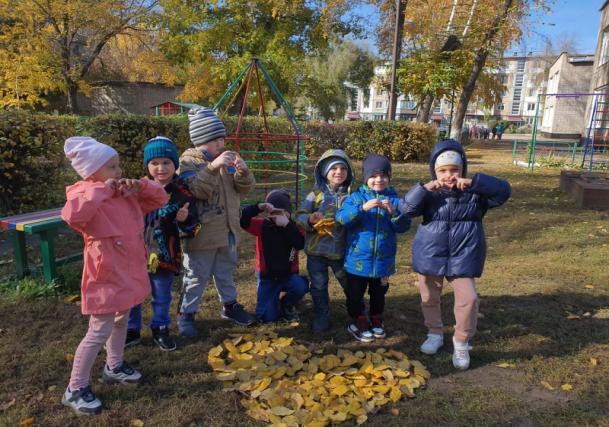 Релаксация
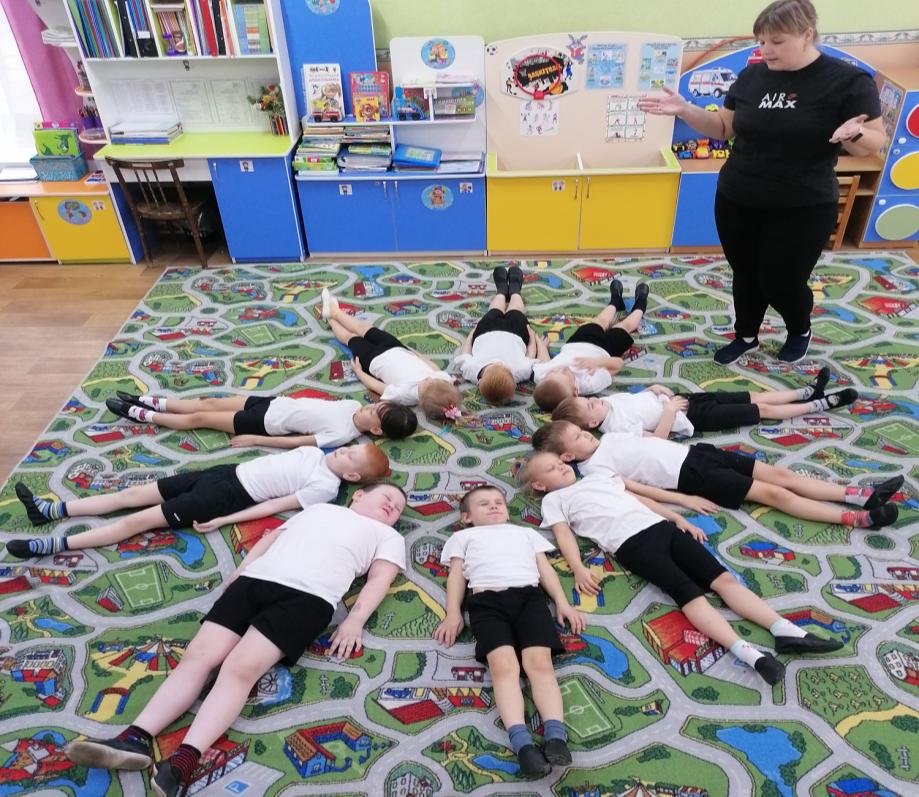 Технологии обучения здоровому образу жизни
Утренняя гимнастика
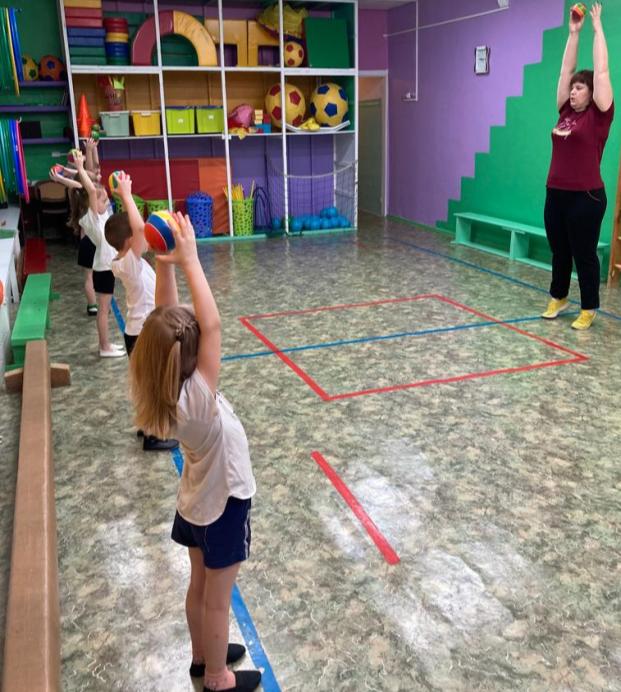 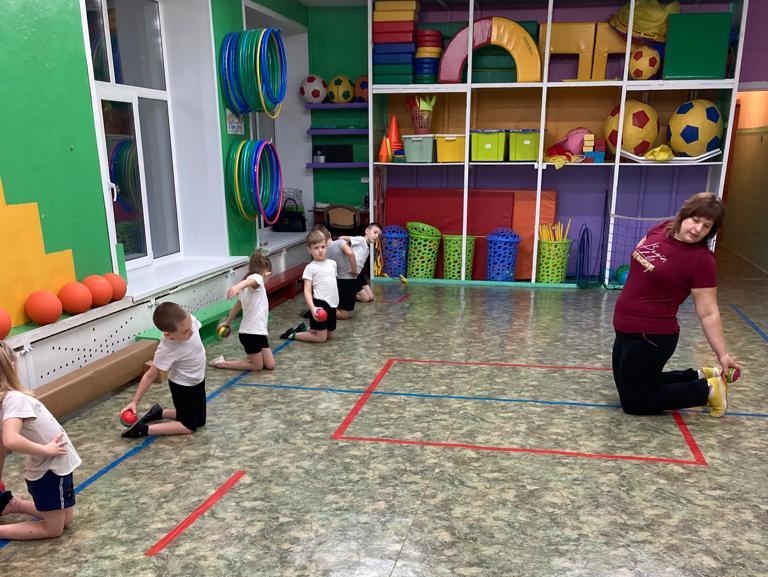 Ритмическая гимнастика
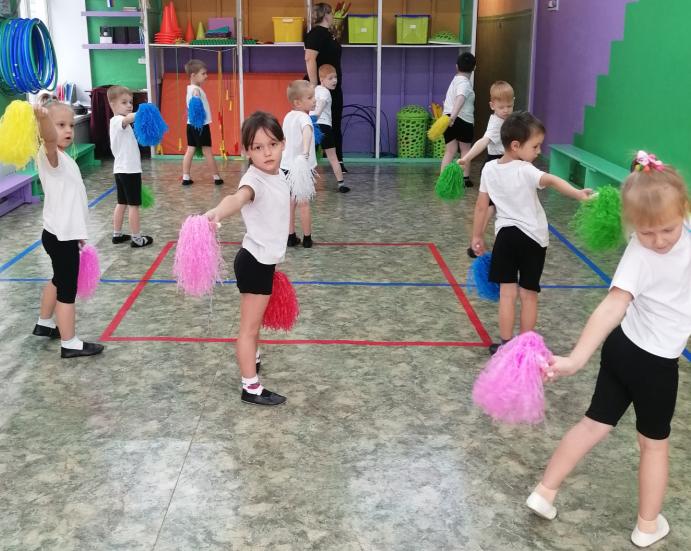 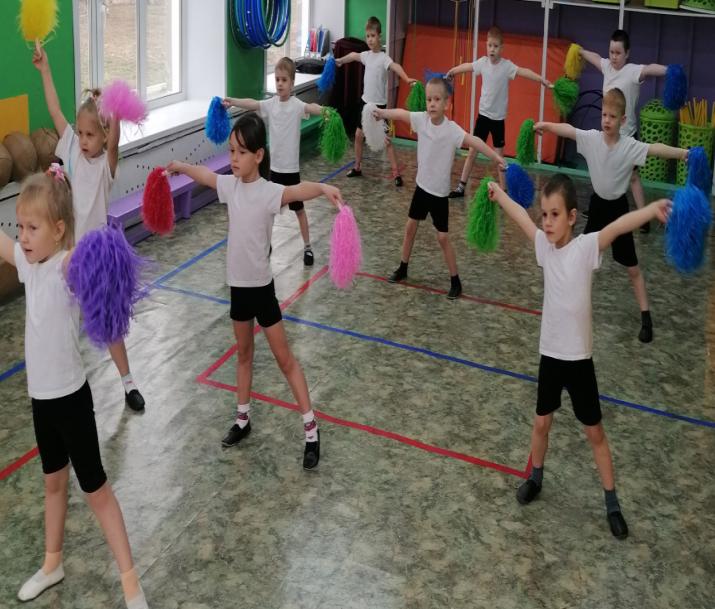 Игровой стретчинг
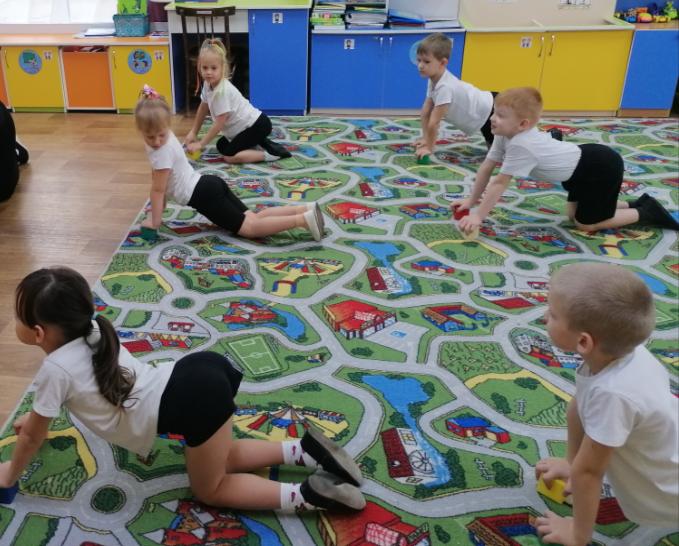 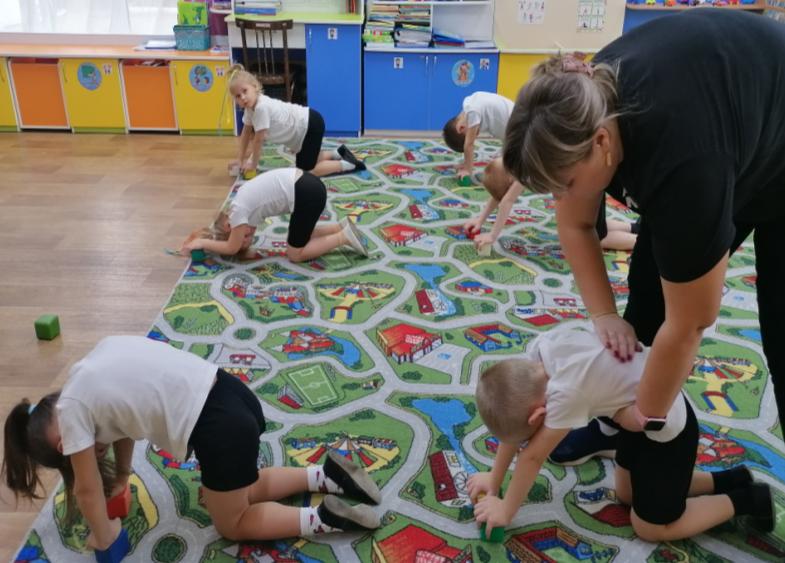 Спортивные развлечения, праздники
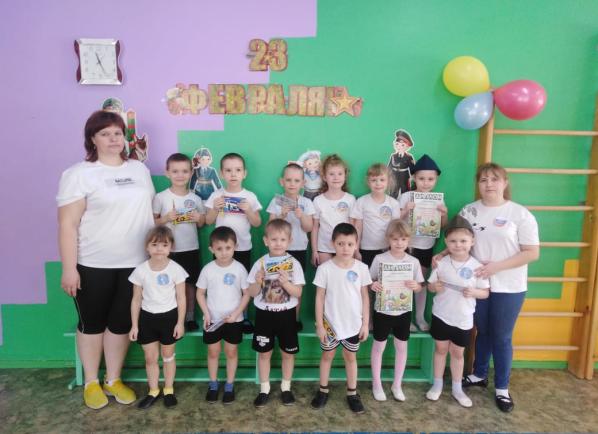 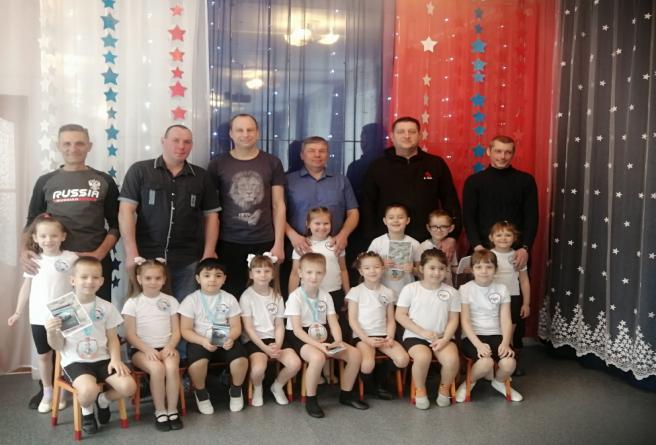 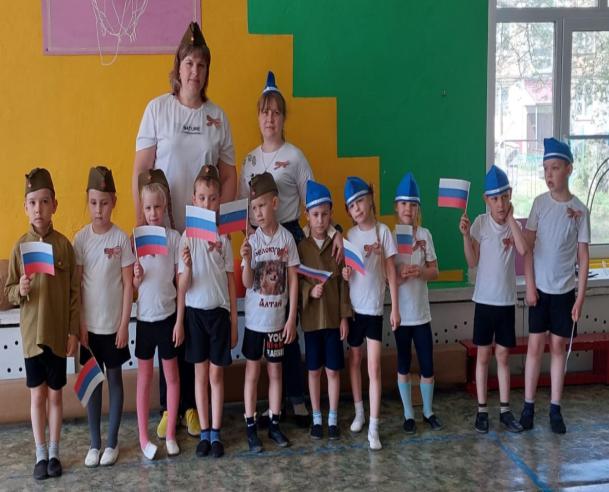 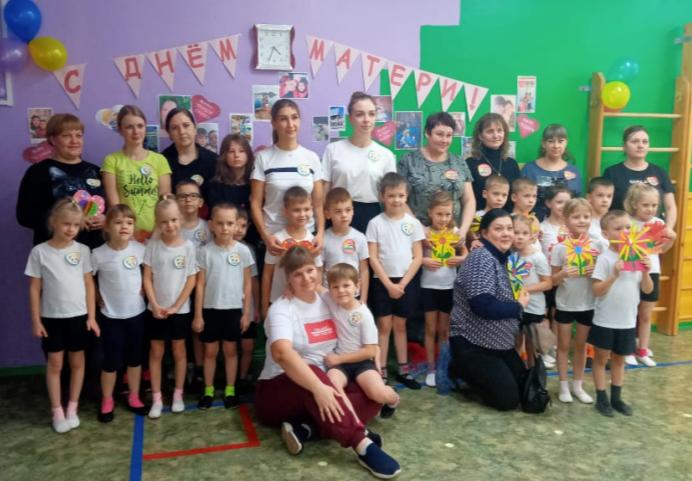 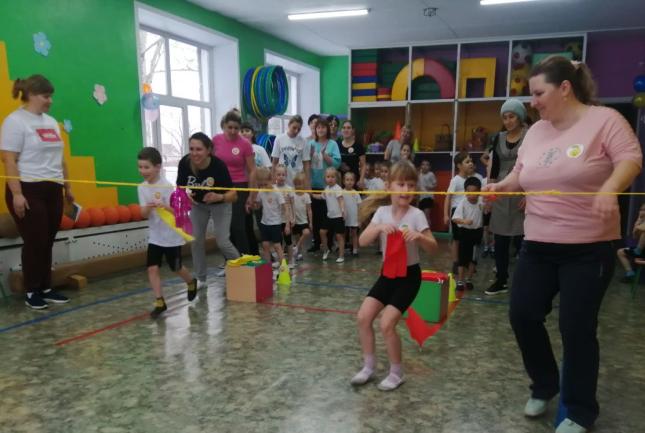 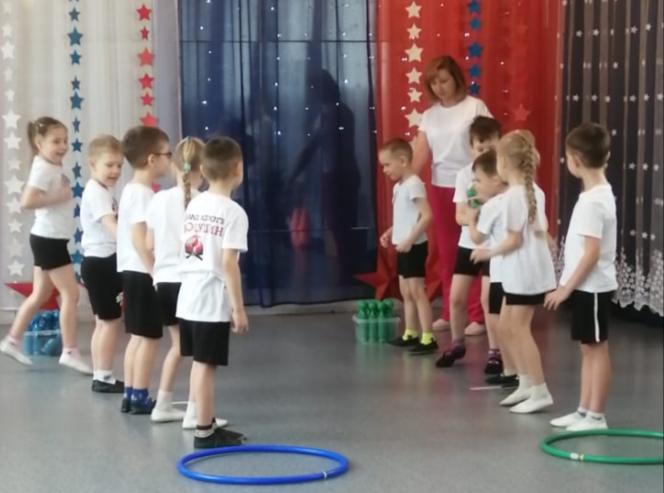 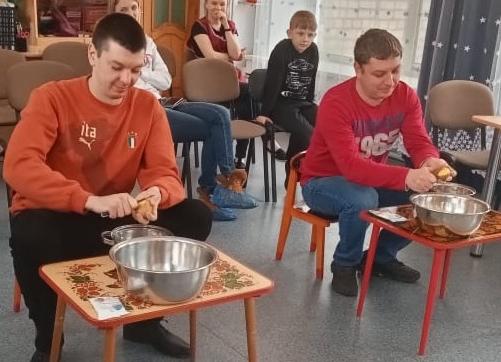 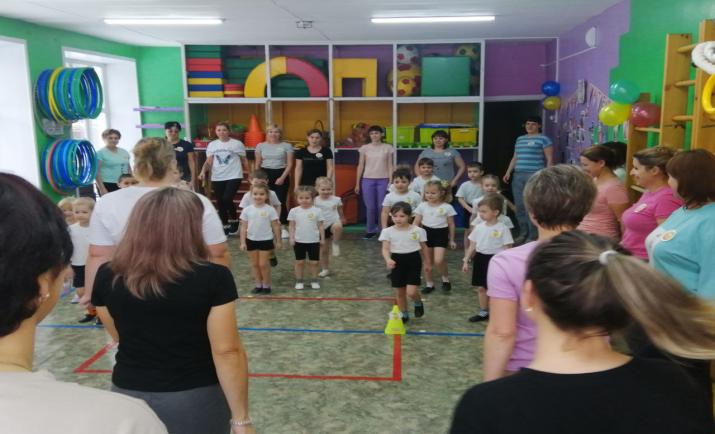 Упражнение на развитие гибкости силовых качеств, правильной осанки
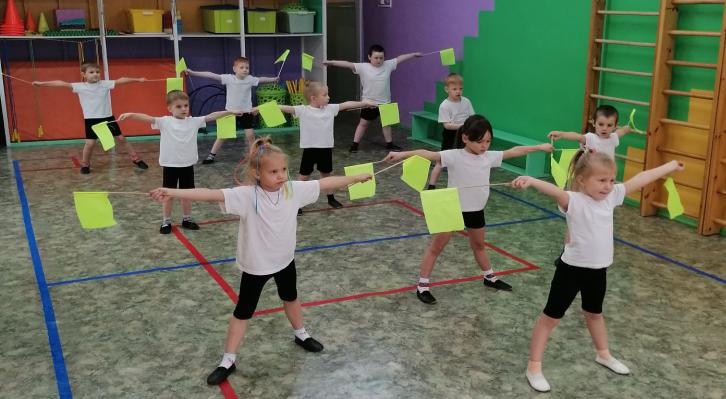 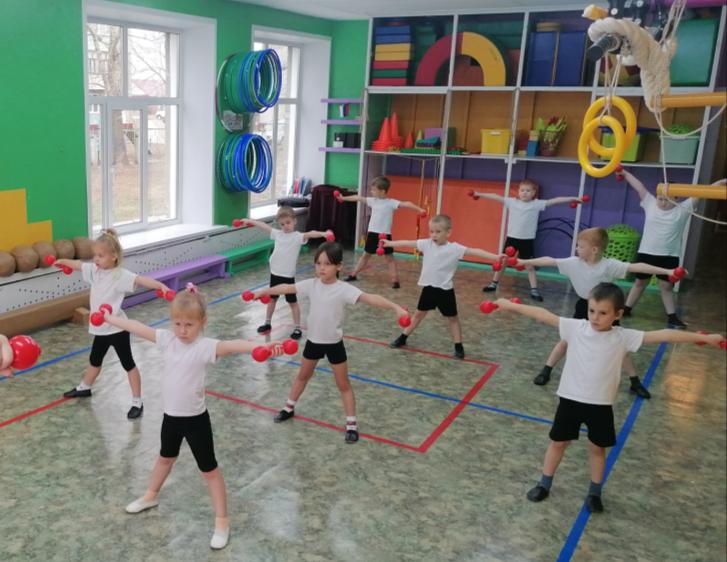 Упражнения с гимнастическими палками
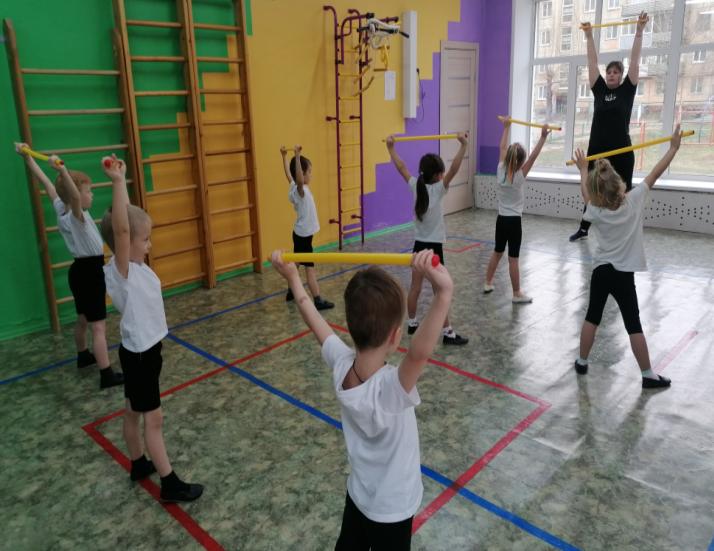 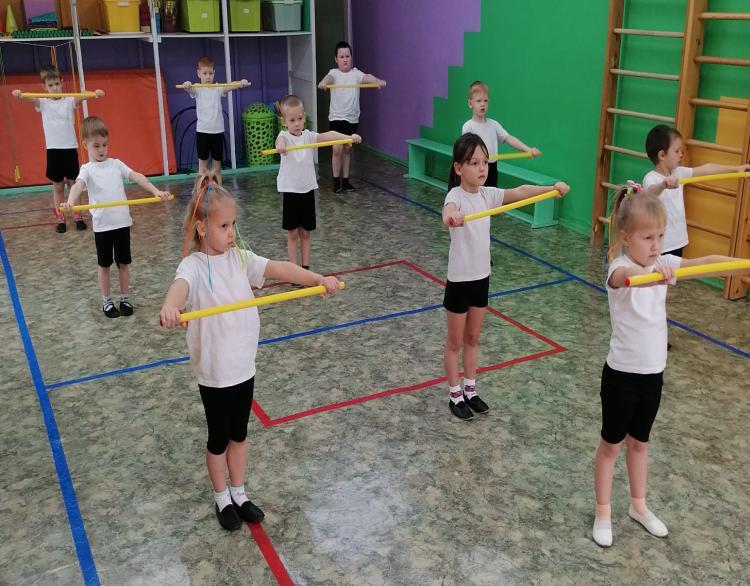 Мягкие модули
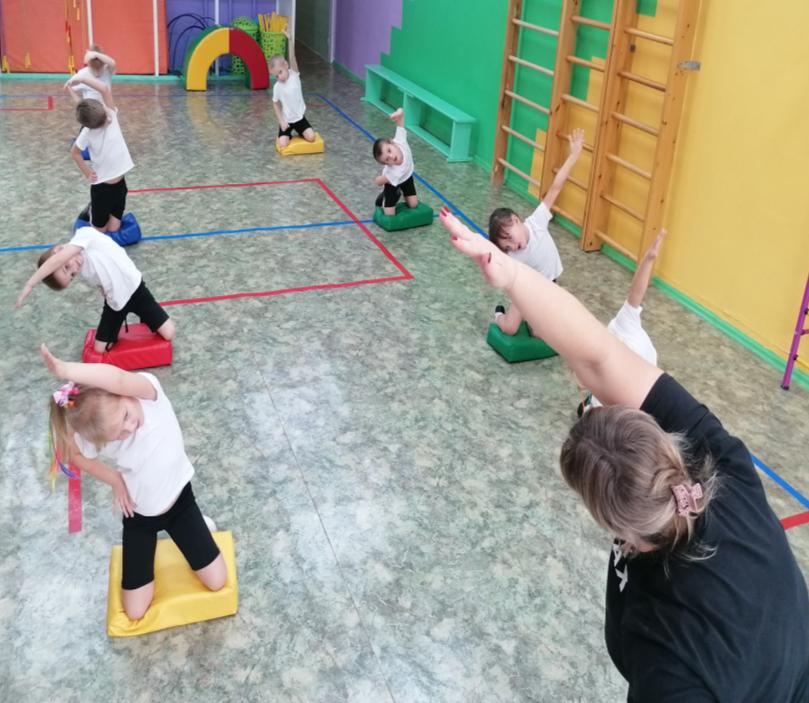 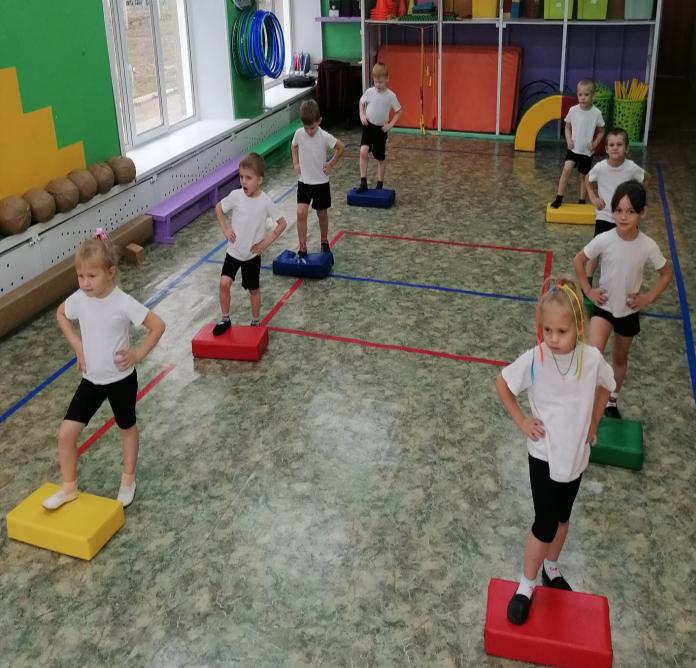 Всем известно, 
всем понятно,
Что здоровым 
быть приятно.
Только надо знать,
 Как здоровым стать!
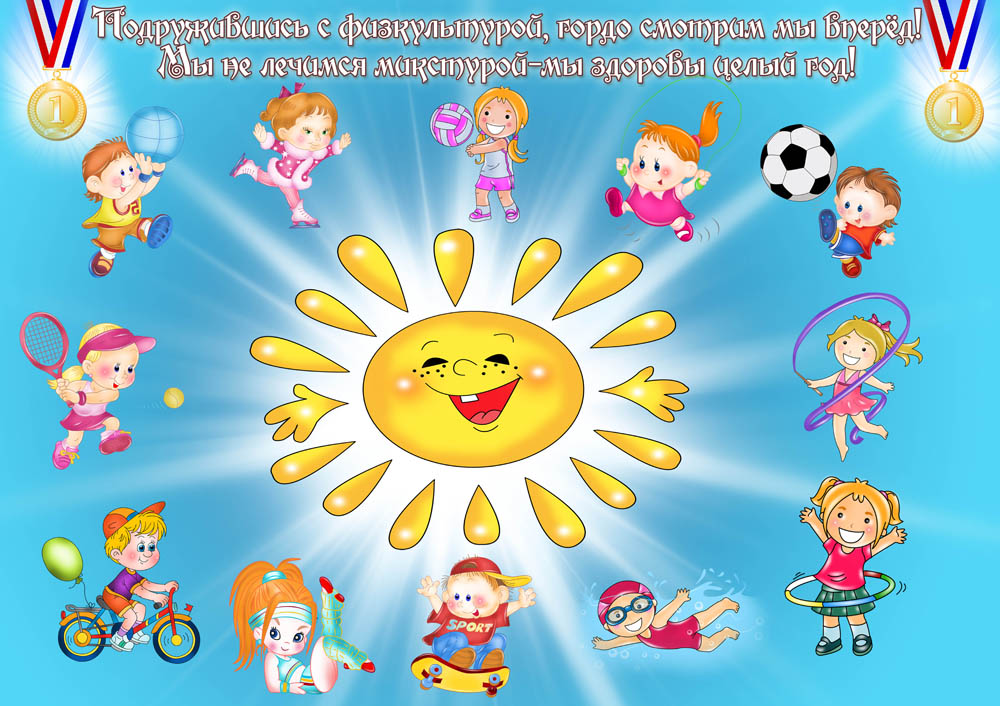